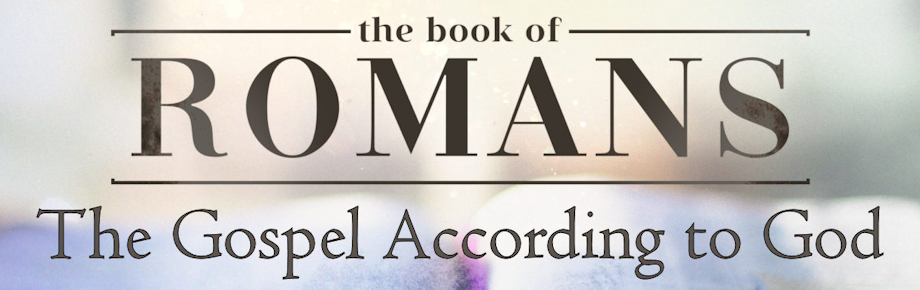 Fallen Humanity (Part 2)
Romans 3:9-20
Sunday, May 5, 2024
Romans 3:9-14
9 What then? Are we better than they? Not at all; for we have already charged that both Jews and Greeks are all under sin; 10 as it is written, "THERE IS NONE RIGHTEOUS, NOT EVEN ONE; 11 THERE IS NONE WHO UNDERSTANDS, THERE IS NONE WHO SEEKS FOR GOD; 12 ALL HAVE TURNED ASIDE, TOGETHER THEY HAVE BECOME USELESS; THERE IS NONE WHO DOES GOOD, THERE IS NOT EVEN ONE." 13 "THEIR THROAT IS AN OPEN GRAVE, WITH THEIR TONGUES THEY KEEP DECEIVING," "THE POISON OF ASPS IS UNDER THEIR LIPS"; 14 "WHOSE MOUTH IS FULL OF CURSING AND BITTERNESS";
Romans 3:15-20
15 "THEIR FEET ARE SWIFT TO SHED BLOOD, 16 DESTRUCTION AND MISERY ARE IN THEIR PATHS, 17 AND THE PATH OF PEACE THEY HAVE NOT KNOWN." 18 "THERE IS NO FEAR OF GOD BEFORE THEIR EYES." 19 Now we know that whatever the Law says, it speaks to those who are under the Law, so that every mouth may be closed and all the world may become accountable to God; 20 because by the works of the Law no flesh will be justified in His sight; for through the Law comes the knowledge of sin.
Outline of Romans 3:9-20
The charge against humanity (9); 
The counts against humanity (10-18); 
The counter-defense of humanity (19); and 
The conviction of humanity (20).
Fallen Humanity
The charge against humanity (9)
What then? Are we better than they? Not at all; for we have already charged that both Jews and Greeks are all under sin
Fallen Humanity
The charge against humanity (9)
The counts against humanity (10-18)
…as it is written…
Humanity’s character under sin (10-12)
Humanity’s conversation under sin (13-14), and
Humanity’s conduct under sin. (15-18)
Fallen Humanity
The charge against humanity (9)
The counts against humanity (10-18)
Humanity’s character under sin (10-12)

THERE IS NONE RIGHTEOUS, NOT EVEN ONE; (10)
THERE IS NONE WHO UNDERSTANDS, (11)
THERE IS NONE WHO SEEKS FOR GOD; (11)
ALL HAVE TURNED ASIDE (12), 
TOGETHER THEY HAVE BECOME USELESS (12); 
THERE IS NONE WHO DOES GOOD, THERE IS NOT EVEN ONE. (12)
Fallen Humanity
The charge against humanity (9)
The counts against humanity (10-18)
Humanity’s character under sin (10-12)
Humanity’s conversation under sin (13-14)

THEIR THROAT IS AN OPEN GRAVE (13)
“There is nothing [spiritually] reliable in what they say; Their inward part is destruction itself. Their throat is an open grave…” (Psalm 5:9)
John 11:39
Jesus said, "Remove the stone." Martha, the sister of the deceased, said to Him, "Lord, by this time there will be a stench, for he has been dead four days."
Romans 8:5-6
5 For those who are according to the flesh set their minds on the things of the flesh, but those who are according to the Spirit, the things of the Spirit. 6 For the mind set on the flesh is death, but the mind set on the Spirit is life and peace…
Fallen Humanity
The charge against humanity (9)
The counts against humanity (10-18)
Humanity’s character under sin (10-12)
Humanity’s conversation under sin (13-14)

THEIR THROAT IS AN OPEN GRAVE (13)
WITH THEIR TONGUES THEY KEEP DECEIVING (13)
“There is nothing [spiritually] reliable in what they say; Their inward part is destruction itself. Their throat is an open grave; They flatter with their tongue.” (Psalm 5:9)
Fallen Humanity
The charge against humanity (9)
The counts against humanity (10-18)
Humanity’s character under sin (10-12)
Humanity’s conversation under sin (13-14)

THEIR THROAT IS AN OPEN GRAVE (13)
WITH THEIR TONGUES THEY KEEP DECEIVING (13)
THE POISON OF ASPS IS UNDER THEIR LIPS  (13)
“They sharpen their tongues as a serpent; Poison of a viper is under their lips.” (Psalm 140:3)
James 3:8
But no one can tame the tongue; it is a restless evil and full of deadly poison.
Fallen Humanity
The charge against humanity (9)
The counts against humanity (10-18)
Humanity’s character under sin (10-12)
Humanity’s conversation under sin (13-14)

THEIR THROAT IS AN OPEN GRAVE (13)
WITH THEIR TONGUES THEY KEEP DECEIVING (13)
THE POISON OF ASPS IS UNDER THEIR LIPS  (13)
WHOSE MOUTH IS FULL OF CURSING AND BITTERNESS (14)
“His mouth is full of curses and deceit and oppression; Under his tongue is mischief and wickedness” (Psalm 10:7)
Matthew 12:36
But I tell you that every careless word that people speak, they shall give an accounting for it in the day of judgment.
Mark 7:20-23
20 That which proceeds out of the man, that is what defiles the man. 21 For from within, out of the heart of men, proceed the evil thoughts, fornications, thefts, murders, adulteries, 22 deeds of coveting and wickedness, as well as deceit, sensuality, envy, slander, pride and foolishness. 23 All these evil things proceed from within and defile the man.
Fallen Humanity
The charge against humanity (9)
The counts against humanity (10-18)
Humanity’s character under sin (10-12)
Humanity’s conversation under sin (13-14)
Humanity’s conduct under sin (15-18)

11. THEIR FEET ARE SWIFT TO SHED BLOOD (15)
“7 Their feet run to evil, And they hasten to shed innocent blood; Their thoughts are thoughts of iniquity, Devastation and destruction are in their highways. 8 They do not know the way of peace, And there is no justice in their tracks; They have made their paths crooked, Whoever treads on them does not know peace (Isaiah 59:7-8).”
Matthew 5:21-22
21 "You have heard that the ancients were told, 'YOU SHALL NOT COMMIT MURDER' and 'Whoever commits murder shall be liable to the court.' 22 "But I say to you that everyone who is angry with his brother shall be guilty before the court; and whoever says to his brother, 'You good-for-nothing,' shall be guilty before the supreme court; and whoever says, 'You fool,' shall be guilty enough to go into the fiery hell.
Fallen Humanity
The charge against humanity (9)
The counts against humanity (10-18)
Humanity’s character under sin (10-12)
Humanity’s conversation under sin (13-14)
Humanity’s conduct under sin (15-18)

11. THEIR FEET ARE SWIFT TO SHED BLOOD (15)
12. DESTRUCTION AND MISERY ARE IN THEIR PATHS (16)
“Devastation and destruction are in their highways” (Isaiah 59:7b)
Fallen Humanity
The charge against humanity (9)
The counts against humanity (10-18)
Humanity’s character under sin (10-12)
Humanity’s conversation under sin (13-14)
Humanity’s conduct under sin (15-18)

11. THEIR FEET ARE SWIFT TO SHED BLOOD (15)
12. DESTRUCTION AND MISERY ARE IN THEIR PATHS (16)
13. AND THE PATH OF PEACE THEY HAVE NOT KNOWN (17)
“They do not know the way of peace” (Isaiah 59:8a)
Fallen Humanity
The charge against humanity (9)
The counts against humanity (10-18)
Humanity’s character under sin (10-12)
Humanity’s conversation under sin (13-14)
Humanity’s conduct under sin (15-18)

11. THEIR FEET ARE SWIFT TO SHED BLOOD (15)
12. DESTRUCTION AND MISERY ARE IN THEIR PATHS (16)
13. AND THE PATH OF PEACE THEY HAVE NOT KNOWN (17)
14. THERE IS NO FEAR OF GOD BEFORE THEIR EYES (18)
“Transgression speaks to the ungodly within his heart; There is no fear of God before his eyes. ” (Psalm 36:1)
1 John 5:12
He who has the Son has the life; he who does not have the Son of God does not have the life.
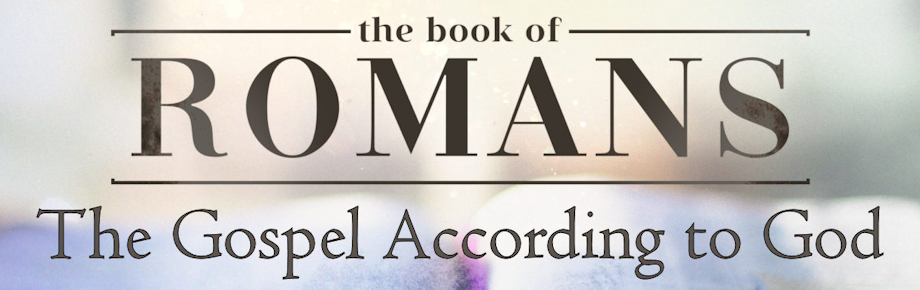 Fallen Humanity (Part 2)
Romans 3:9-20
Sunday, May 5, 2024